Real Time 3D Mapping
ZED Stereo Camera & JACKAL
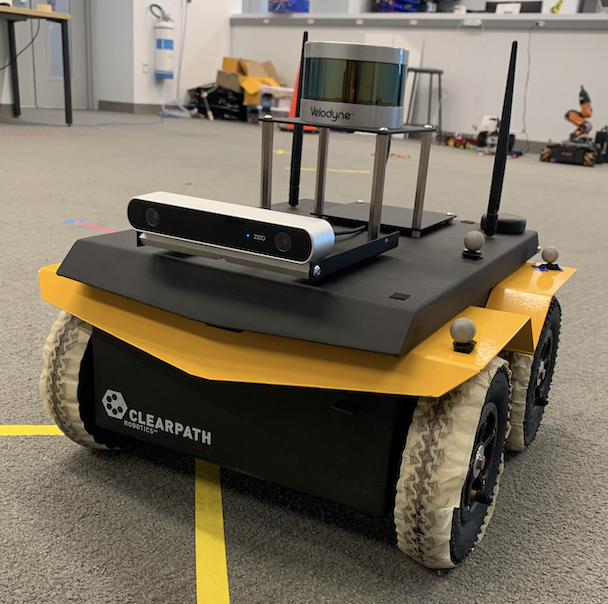 #SLAM
#Computer_Vision
#ROS #Python #C++
#Self_Driving
#JACKAL #ZED 
# LIDAR
MINYOUNG CHANG
ANDY CHOI
HARDWARE SETUP
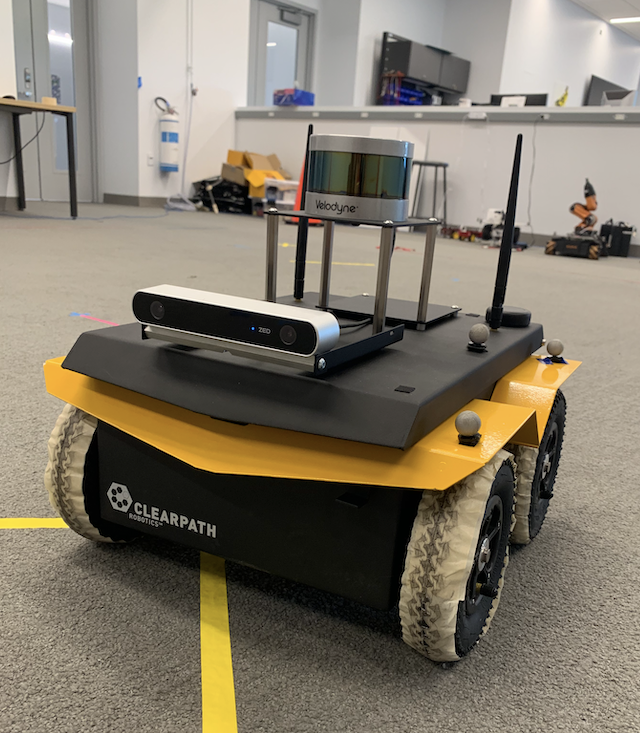 PUCK VLP-16 LIDAR Sensor
< Velodyne >
ZED Stereo Camera
< STEREO LABS >
JACKAL
< CLEARPATH >
SYSTEM SETUP
/sensor_msgs/PointCloud2
LIDAR
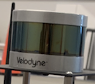 RVIZ
/rgb/image_rect_color
/depth/depth_registered
RTABMAP
/rtabmap/MapData
ZED CAMERA
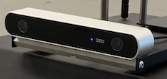 CONTROLLER
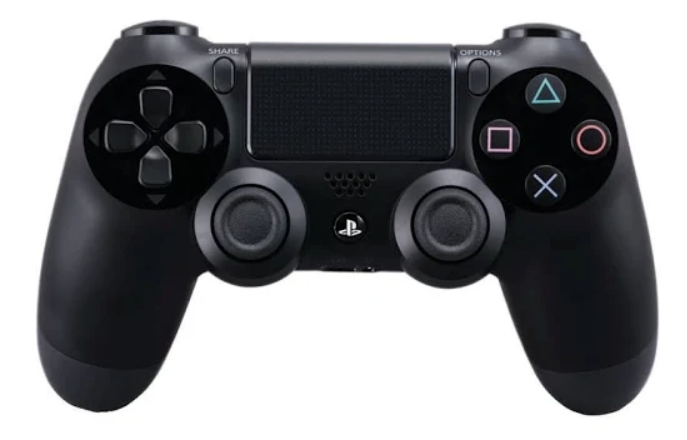 /odometry/filtered
JACKAL
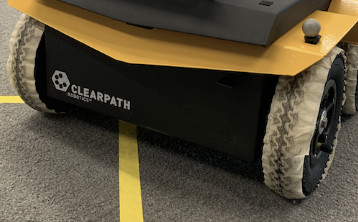 /cmd_vel
SCREEN LAYOUT
RVIZ
LIDAR
Point Cloud
RTABMAP
Point Cloud
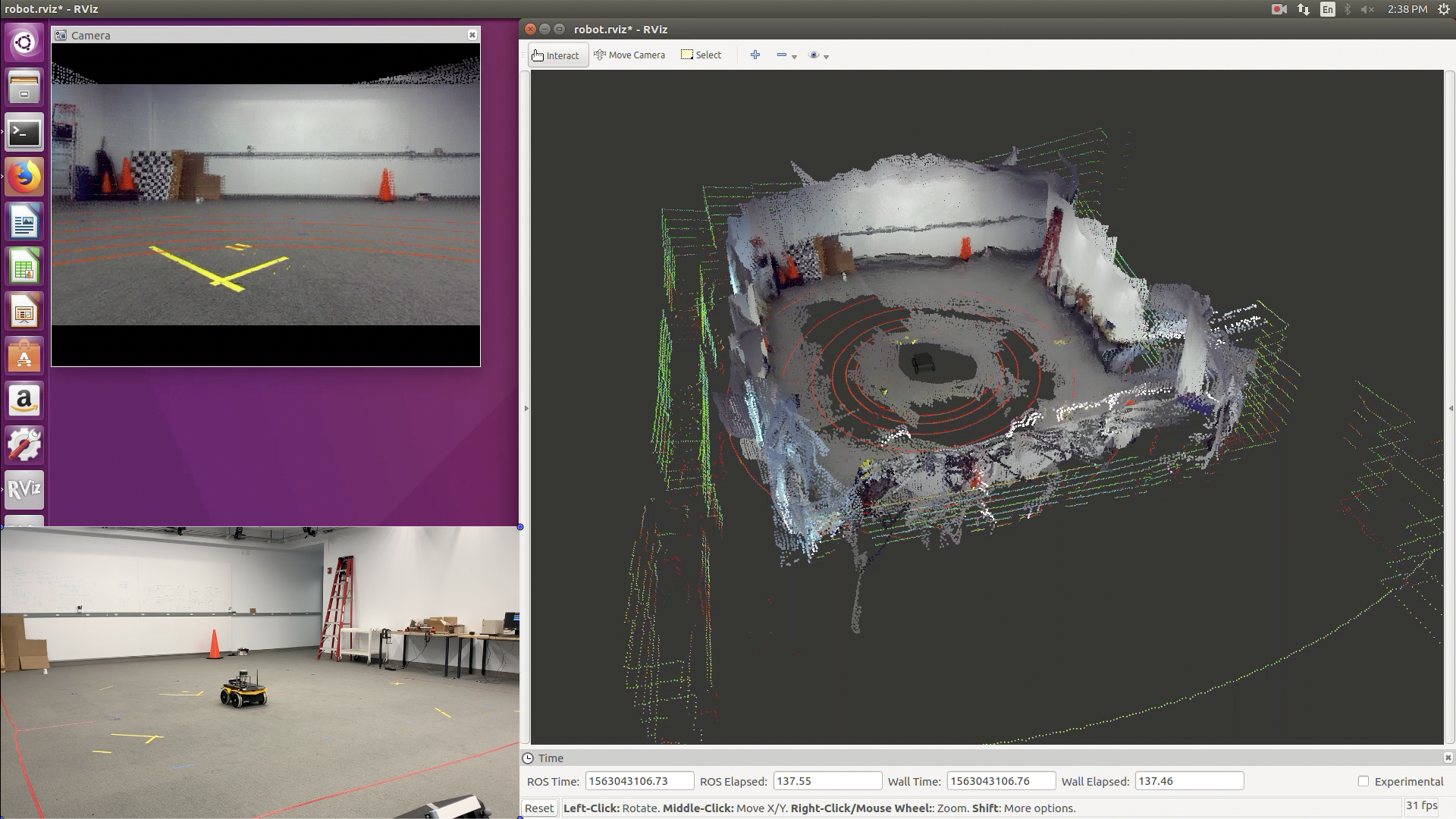 ZED Camera View
JACKAL
Real View
Reference
Help from Mathieu Labbe (RTABMAP)
CLEARPATH
STEREO LAB
 http://wiki.ros.org/rtabmap_ros/Tutorials/HandHeldMapping
 https://github.com/introlab/rtabmap/wiki/Tutorials
 http://wiki.ros.org/rtabmap_ros/Tutorials/SetupOnYourRobot